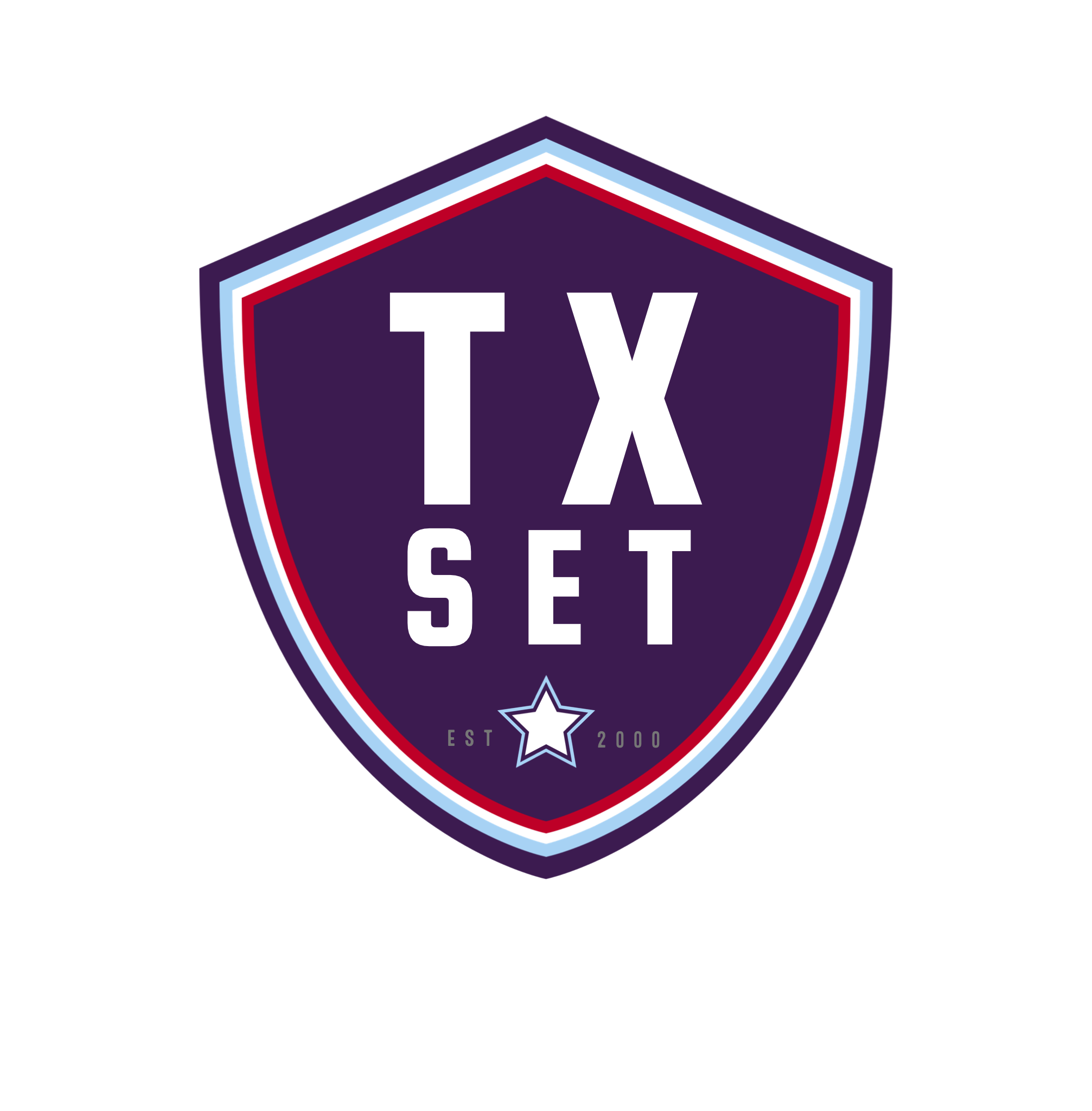 TEXAS SET UPDATE
Kyle Patrick
RMS
August 3, 2021
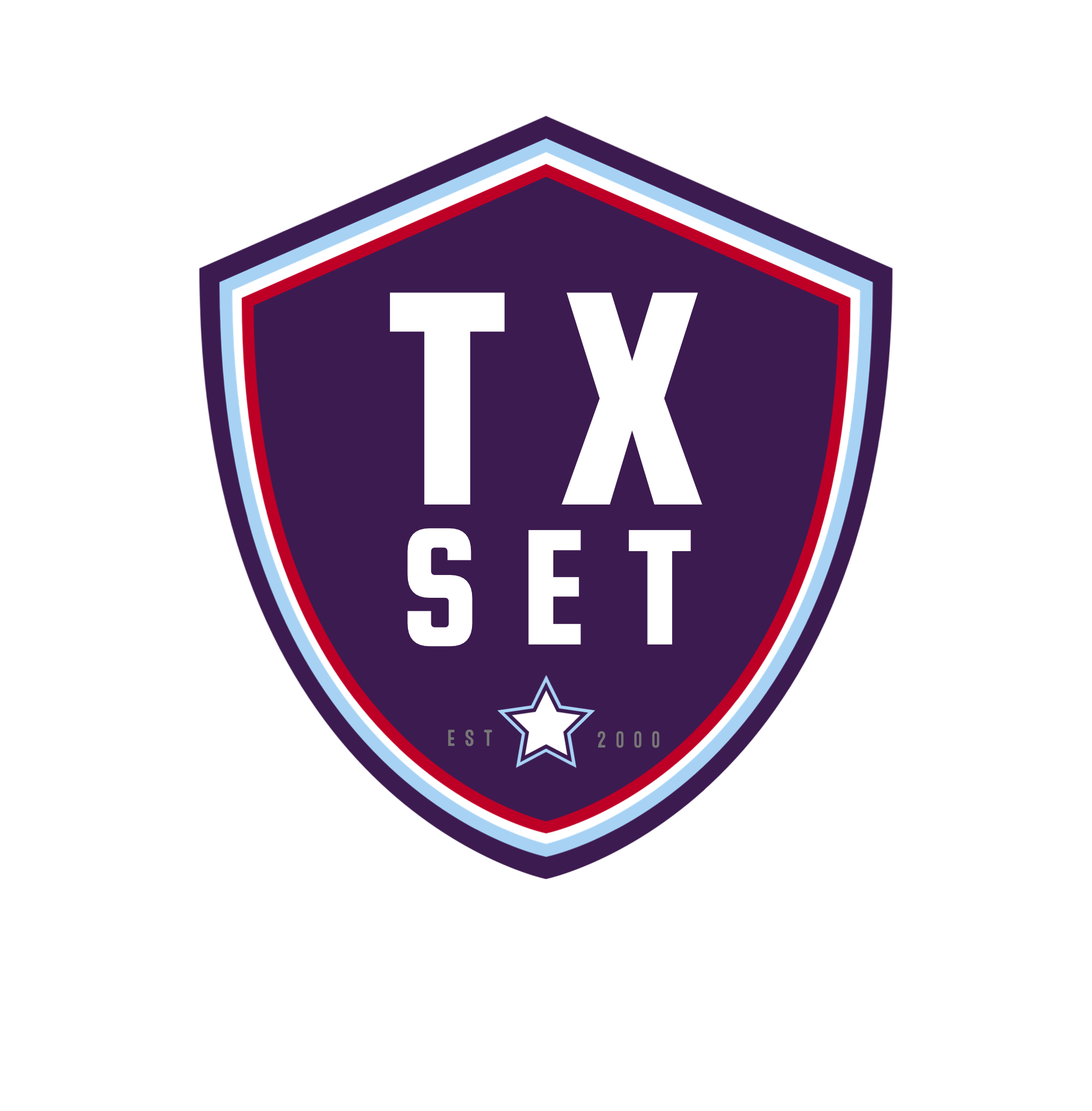 UPDATE
Flight Testing Update
RECTF
RMGRR: ERCOT Responsibilities During the Mass Transition (Next RMS)
CBCI File Discussion
Data in Drop Transactions Discussion
TEXAS SET 5.0 Enhancement Matrix
NPRRs and RMGRRs
Reviewed NPRR:
ESI ID Attributes
CSA Start/Stop
CSA Bypass
Reviewed RMGRR:
IAS Enhancements
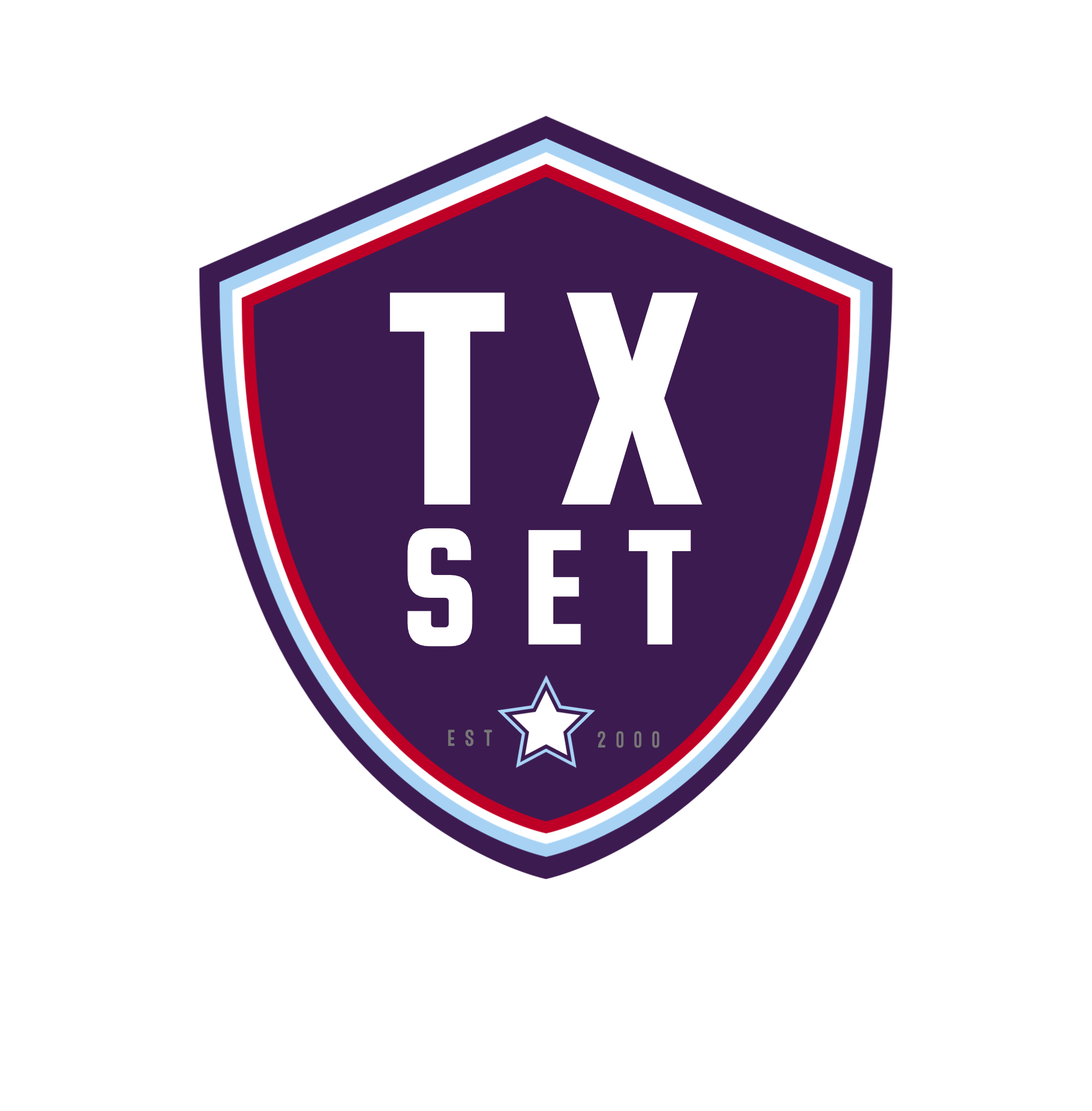 UPDATE
Change Controls
2021-832: 
To support Change Control 2021-829 for Inadvertent Gain/Loss or Customer Rescission this change control adds 3 new rejection reasons
2021-833: 
Add new Reject codes to the 814_19 for support of the new CSA Start and End dates added in Change Control 2021-828
2021-834: 
Add specific Unexecutable codes to provide detailed explanations rather than just "T018" for turndowns associated with unapproved Distributed Generation equipment or Auto Transfer Switch and/or no signed Interconnection Agreement received by TDSP
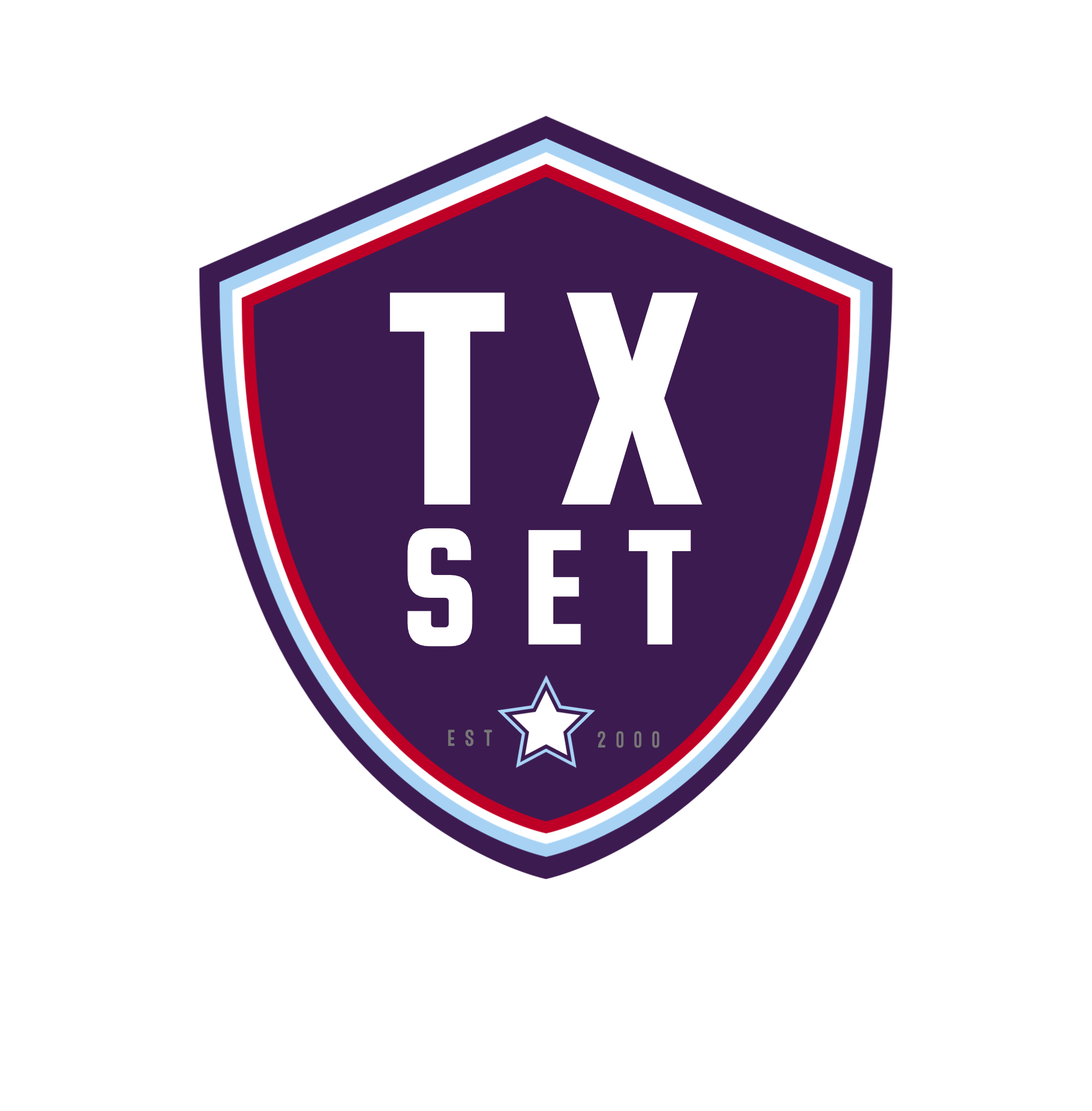 UPDATE
Timeline





Next Meeting: August 18, 2021
NPRRs and RMGRRs
CSA NPRR
CSA RMGRR (Solution to Stacking)